Глубочайшим свойством человеческой природы  является страстное стремление людей  быть оцененным по достоинству.   У. Джеймс
Подготовила 
учителя начальных классов 
МБОУ «Лицей № 32»
г. Белгорода
Андреева Наталья Сергеевна
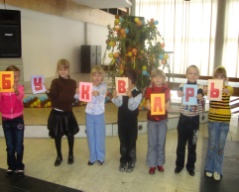 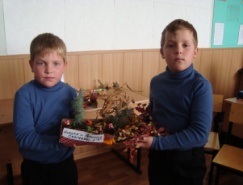 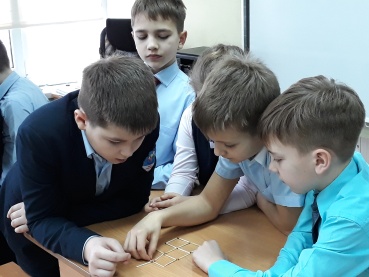 Концепция внедрения критериального оценивания

1. Комплексный подход к оценке результатов образования.
2. Использование планируемых результатов освоения ООП
3. Отсутствие отметки как формы количественного выражения результата.
4.  Оценка динамики образовательных достижений учащихся.
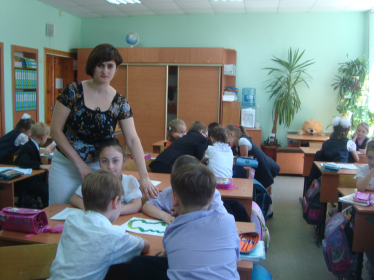 Критерии оценивания по предметам
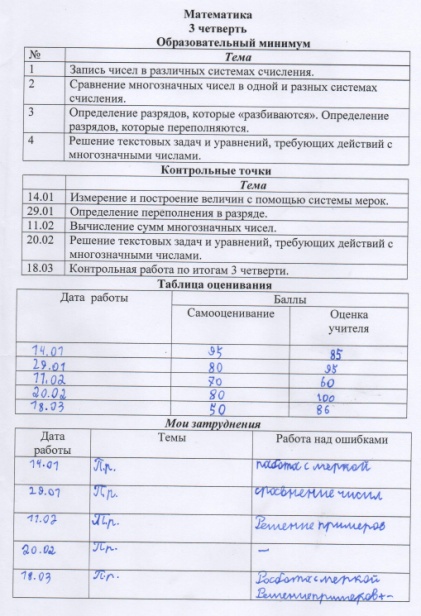 100-85 – высокий
84-65 – повышенный
64-40 – средний
39 – 0 – недостаточный
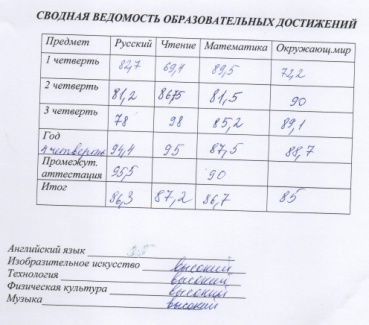 Опорные ЗНАКИ
!   +   ?    -
Самооценивание, взаимооценивание  
(шкала успешности)
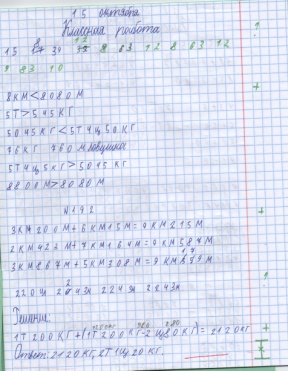 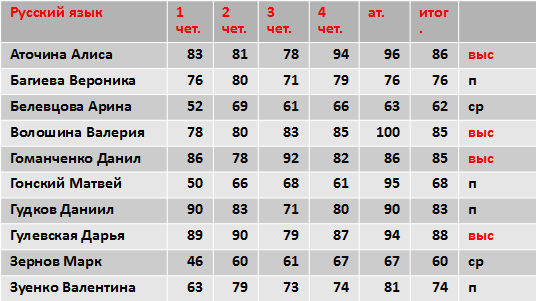 Результативность
1. Качественные результаты обучения.
2.  Снижение школьной тревожности.
3. Получение учителем оперативной информации для анализа и планирования  деятельности.
4. Обеспечение качественной обратной связи между учителем, учеником и родителями.
5. Увеличение количества обучающихся у которых сформированы регулятивные УУД.
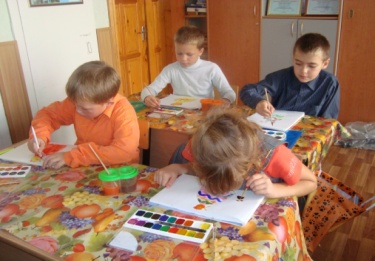